Orientación de la conducta:Resolver los problemas al momento
Español/Spanish
OTOÑO 2012
MARCO PARA LA PRÁCTICA EFECTIVA EN APOYO A LA PREPARACIÓN PARA LA ESCUELA PARA TODOS LOS NIÑOS
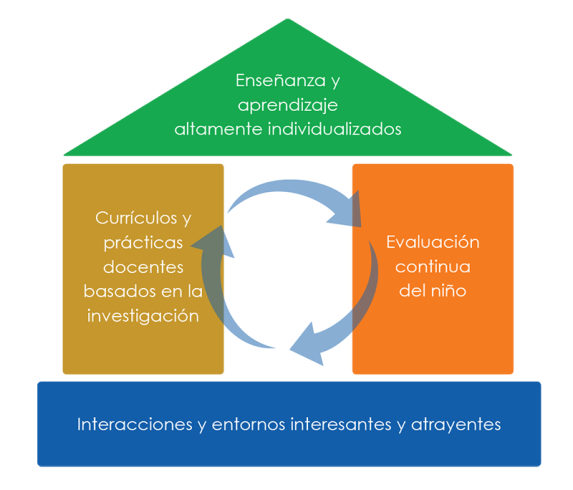 ENFOCARSE EN
LA BASE
Aulas bien organizadas
Interacciones didácticas
Apoyo social y emocional
Objetivos
Apoyar a los niños para resolver problemas
Orientar la conducta de los niños
Beneficios
Estrategia común para todos los adultos en el salón de clases
Útil con una variedad de enfoques para resolver problemas
Permite flexibilidad y adaptaciones para niños en forma individual
Pensar EN cinco
4. Múltiples
soluciones
2. Estar cerca
3. Proporcionar apoyo
5. Celebrar el éxito
1. Anticipar
PASO 1: Anticipar
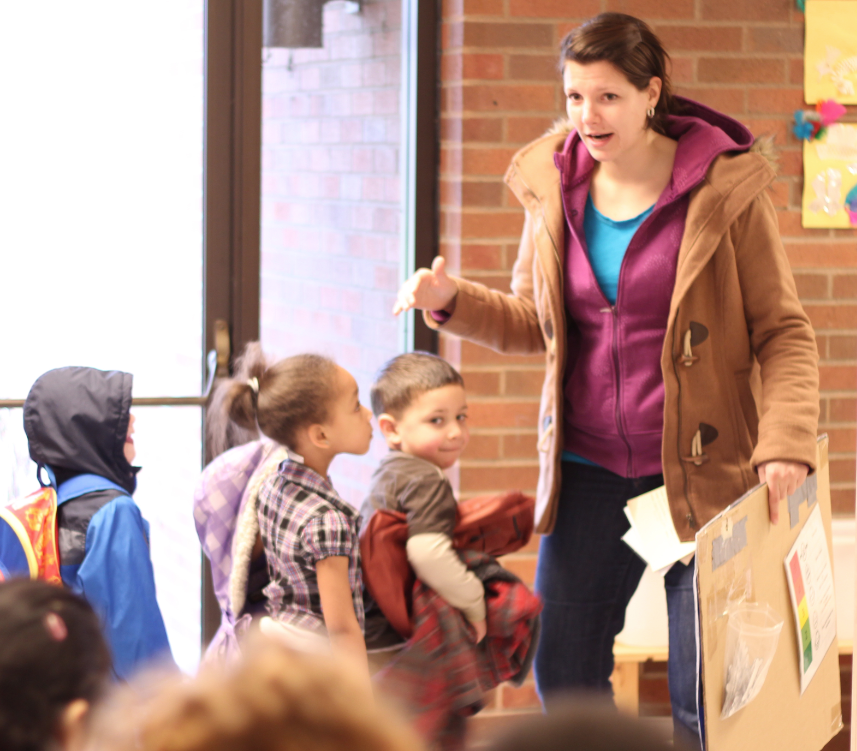 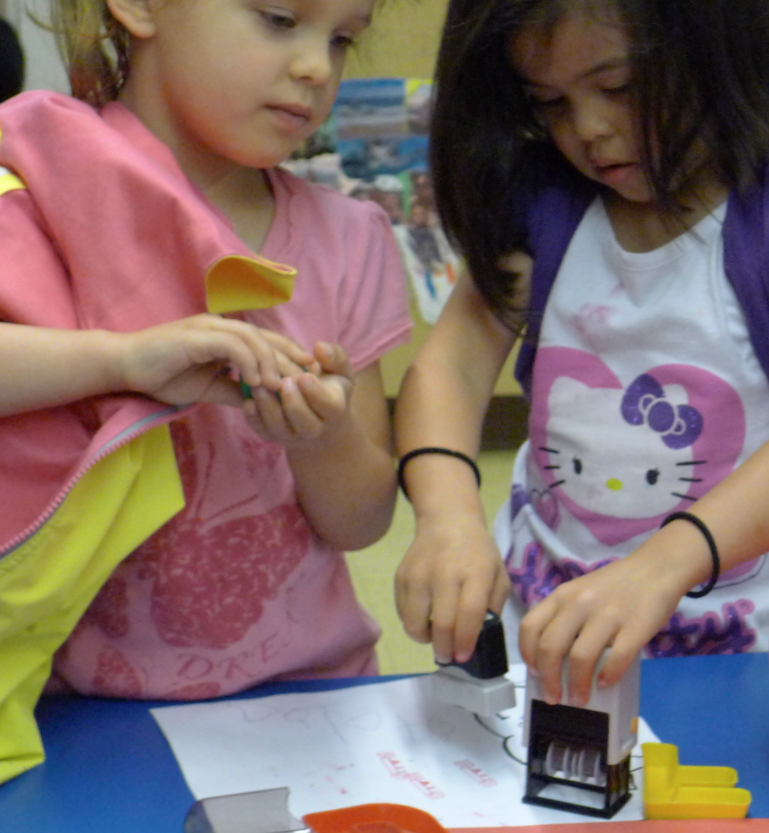 Percibir
Tener consciencia
PASO 2: Estar cerca
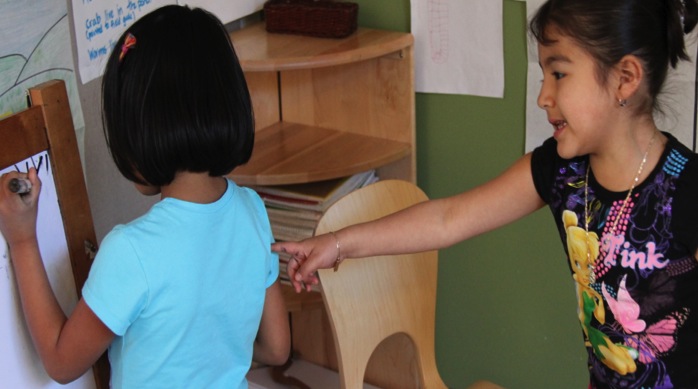 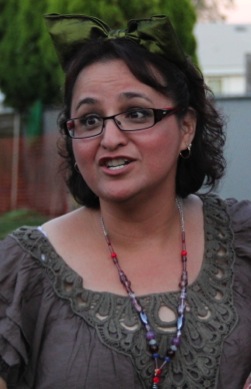 GET close Video
VIDEO: Acercarse
Paso 3: Proporcionar apoyo
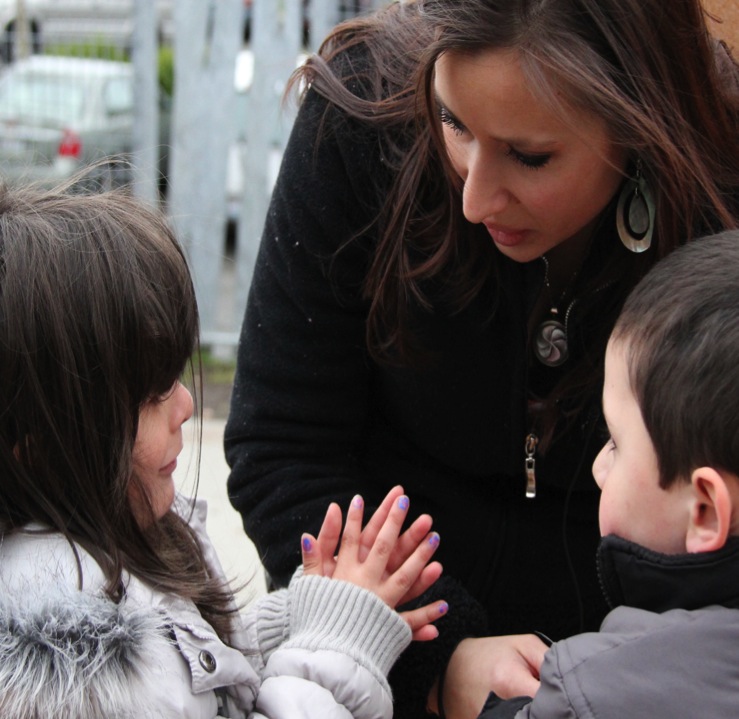 A veces, apoyar significa…
Ayudar a los niños a permanecer cerca
A veces, apoyar significa…
Motivar
A veces, apoyar significa…
Imágenes visuales
Paso 4: Múltiples soluciones
Es posible que las primeras soluciones no funcionen
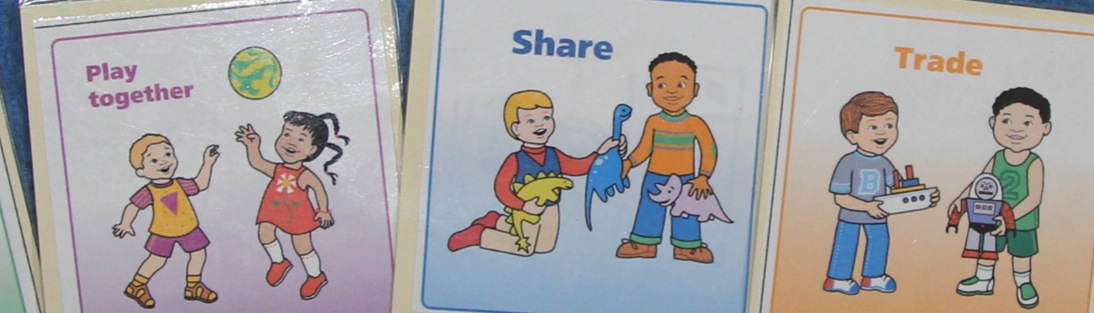 Compartir
Intercambiar
Jugar juntos
Generar múltiples soluciones
Multiple solutions video
VIDEO: Resolver los problemas al momento
Paso 5: Celebrar el éxito
Super-Solucionador de Problemas
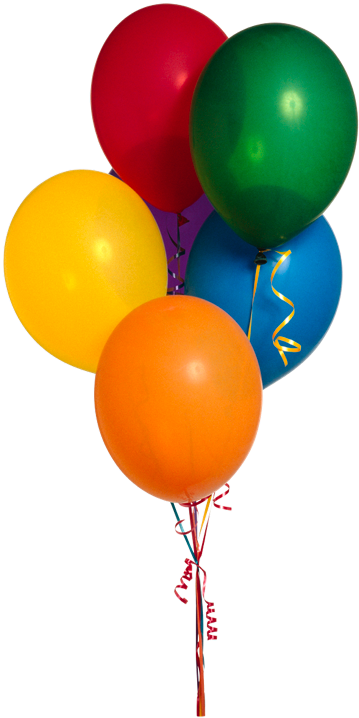 <tu nombre aquí>
Fue un SUPER-SOLUCIONADOR DE PROBLEMAS el día
<fecha>
por
<tarea>
REPASO
4. Múltiples
soluciones
2. Estar cerca
3. Proporcionar apoyo
5. Celebrar el
éxito
1. Anticipar
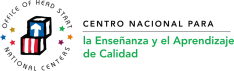 Si desea más información, por favor escríbanos a: NCQTL@UW.EDU o llámenos al 877-731-0764

Este documento fue preparado por el Centro Nacional para la Enseñanza y el Aprendizaje de Calidad para el Departamento de Salud y Servicios Humanos de los Estados Unidos, Administración para Niños y Familias, Oficina Nacional de Head Start, con la subvención #90HC0002.
OTOÑO 2012